Rozpad sovětského bloku
rozpadu předcházely dílčí krize: od 1953 (ČSR, NDR), 1956 (Polsko, Maďarsko), 1968 (ČSSR)

v důsledku konfrontace narůstaly politické a ekonomické potíže

rovnováha vojenských sil, oboustranná jaderná hrozba

zhroucení východního bloku 1989 - 91
neostalinismus, brežněvismus, 1964 - 82
nový kult osobnosti,  kumulace státní i stranické moci, „válečný hrdina, spisovatel“, morální rozvrat nomenklatury
70. léta - stabilizace východního bloku
mírnější formy represí, mírnější agitace
soustředění na ekonomické problémy
růst role šedé (stínové) ekonomiky= spekulace s cizí měnou (bony), černý trh, práce na černo
nedostatek zboží v obchodech
stagnace a pokles mezd
růst nespokojenosti obyvatelstva 
zaostávání v moderních technologiích, stále v popředí těžký průmysl
Role RVHP
v popředí politické, ne hospod. zájmy

podpora Castrova režimu na Kubě

růst  zahraniční zadluženosti (Polsko, Maďarsko, NDR)
Represe proti disidentům
vězení nebo emigrace

Andrej Dmitrijevič Sacharov= atomový fyzik, vyvinul sov. vodíkovou bombu, vystupoval        za lidská práva v SSSR
Polsko
katolická církev sjednocující silou, symbolem samostatnosti, požadavek lidských práv
1978 Karol Wojtyla papežem
návštěva 1979 předznamenala změny
1980 v celé zemi stávky a demonstrace
v Gdaňsku a Štětíně * Solidarity= nezávislé odborové hnutí (požadavky ekonomické, občanská práva), stala se opozičním politickým hnutím, 10 milionů členů
Lech Walesa
dělník, elektrikář z gdaňských loděnic

křesťansko-sociální politik

dostal Nobelovu cenu za mír

https://www.stream.cz/slavnedny/835534-den-kdy-vznikla-solidarita-17-zari
Postup SSSR
vojenská intervence do Polska zamítnuta
zvolena varianta vnitrostranického puče

vojenská rada vedená pols. generálem Wojciechem Jaruzelským
od 1981 do 1983 vyhlášen výjimečný stav
Solidarita zakázána
ale ekonomické problémy, společ. konflikty=> dialog se Solidaritou, jednání s opozicí, hledání řešení
1989 vítězství Solidarity ve volbách
1990 - 95 prezidentem L. Walesa
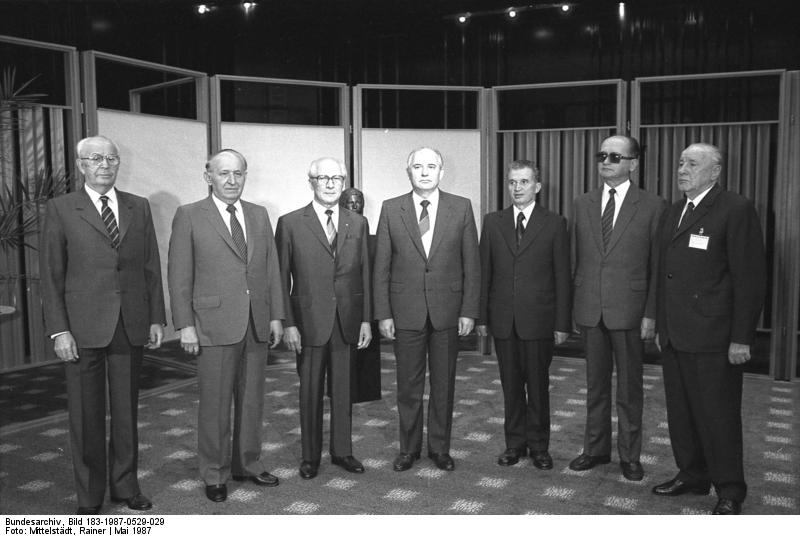 poslední vládci
G. Husák, T. Živkov, E. Honecker, Gorbačov, Ceauşescu, Jaruzelski, Kádár
Situace v SSSR
1982 Jurij Andropov – předseda KGB, pokus         o reformy, personální změny, mladší odborníci, změny přerušeny 1984 jeho smrtí

Konstantin Černěnko – pokus o návrat                    k brežněvismu, zemřel 1985

Michail Sergejevič Gorbačov, 1985 -1991
Gorbačov
* 1931 v severním Kavkazu, otec sedlákem
člen Komsomolu, právnická fakulta, komunista
po studiích v Kavkazu  ve stranickém aparátu
1985 v čele strany
1990 prezidentská ústava, zvolen prvním (i posledním ) prezidentem SSSR
udělena NC za mír
1991 pokus konzervativních komunistů o státní převrat (viceprezident Janajev a šéf KGB Kručkov), Gorbačov uvězněn na Krymu, zásah reformního  prezidenta Ruské federace Borise Jelcina, po 3 dnech puč zlikvidován
1991 KS SSSR rozpuštěna
Rozpad SSSR
snaha národů SSSR o samostatnost

1989 „baltská cesta“ = snaha spojit hlavní města  Estonska, Lotyšska a Litvy (Vilnius, Riga, Tallin) lidským řetězem, 2 miliony lidí se                v 19:00 chytli na 15 minut za ruce, pokojná demonstrace výrazem soudržnosti a touhy po suverenitě
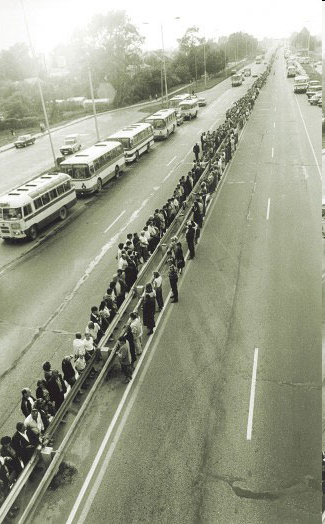 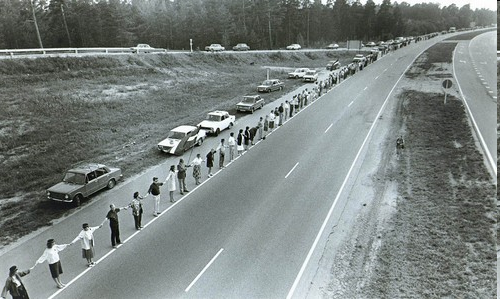 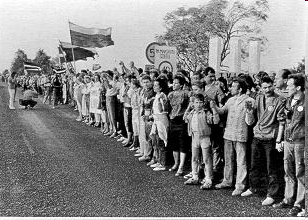 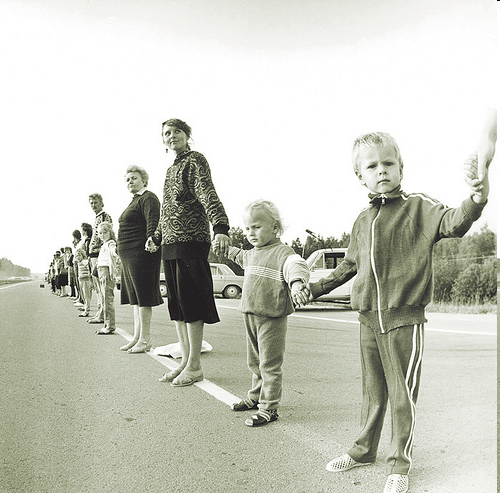 „Baltská cesta“
lidský řetěz, pokojná demonstrace, Vilnius, Riga, Tallin, v 19.00, na 15 min.
2 mil. lidí, délka 600 km
https://www.stream.cz/slavnedny/10004922-den-kdy-sovetsti-komuniste-ztratili-absolutni-moc-7-unor
1991 lidovým hlasováním se Es., Lo., Lit. vyslovily pro vystoupení ze SSSR
1990 vyhlásila samostatnost Ukrajina, prezidentem Leonid Kravčuk

ostatní státy vyhlásily nezávislost, ale i ochotu ke společné existenci: * Společenství nezávislých států, Ruská federace
Pád komunistických režimů na Východě
Maďarsko: J. Kádár 1988 sesazen, 1989 vyhlášena samostatnost, 1990 svobodné volby, pomoc uprchlíkům z NDR,                            na velvyslanectví NSR v Budapešti

NDR: masová emigrace do NSR, v říjnu demonstrace v Lipsku, Honecker zbaven všech funkcí,  9. listopadu 1989 pád berlínské zdi
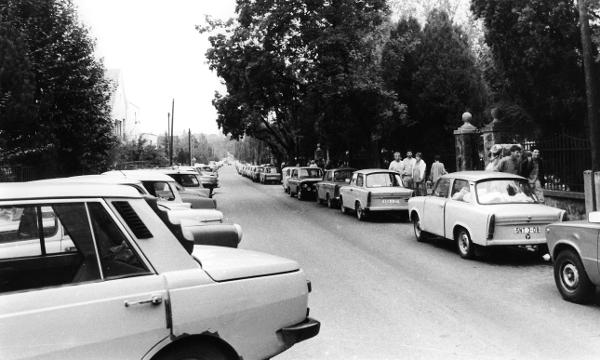 východoněmecké vozy v Maďarsku (léto 1989)
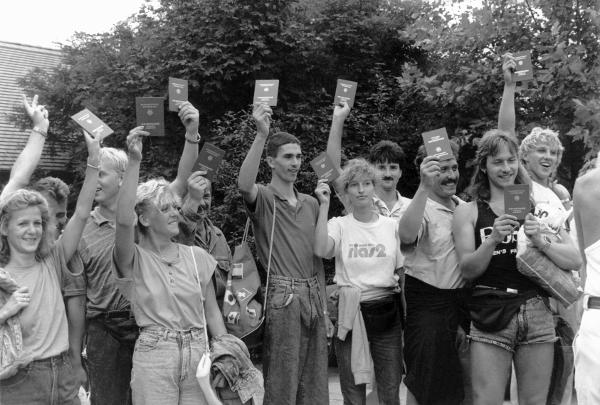 exodus 
4 mil. lidí
uprchlíci z NDR se západoněmeckými pasy, srpen 1989
ČSSR: zásah proti studentům na Národní třídě                          v Praze 17. listopadu, předání moci opozici, „sametová“

BLR: klidný konec, Todor Živkov odvolán, v čele opozice Želju Želev

Rumunsko: neochota komunistů (Nicolae Ceausescu) vzdát se moci, 1989 občanská válka, armáda na straně demonstrantů, při pokusu o útěk diktátor i se ženou zatčen, odsouzen, tajně popraven. 
Specifikum Rumunska: neexistovala opozice, která by se ujala moci=> velký vliv bývalých komunistů
Albánie: převrat proběhl nejpozději,                      ze sovětského bloku se vymanila už v 60. letech. 1991 generální stávka, konec vlády komunistů, v prezidentských volbách vítězí  Sali Berisha

1. července 1991 konec Varšavské smlouvy (Bulharsko, ČSR, Maďarsko, Polsko, Rumunsko, SSSR), v Praze
Rozpad Jugoslávie
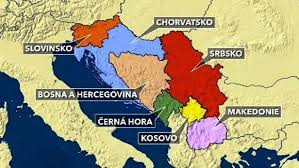 Jugoslávie 1991 - 92
nepatřila do sovětského bloku, ale komunistický režim, 1981 smrt Tita
národnostní, náboženské rozpory
politická a ekonomická krize: nezaměstnanost, inflace, zadlužení
1991 osamostatnění Slovinska a Chorvatska
1992 osamostatnění  muslimské Bosny a Hercegoviny,  masakr v Srebrenici ?, Radovan Karadžič, Ratko Mladič, za bosenské Srby, proti muslimským Srbům
zůstalo jen Srbsko a Černá hora
https://www.stream.cz/slavnedny/694712-den-kdy-zacal-masakr-ve-srebrenici-11-cervenec
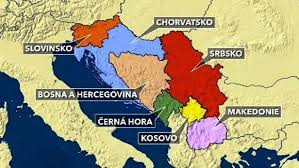 Problémy v bývalé Jugoslávii: v nových státech početné menšiny Srbů, Chorvatů, muslimů, představy o velkém Srbsku (Slobodan Miloševič), velkém Chorvatsku  (Franjo Tudjman)

albánské Kosovo – Srbové neuznali výsledek referenda                               o samostatnosti Kosova, boje Albánců a Srbů, zásah OSN  na straně Albánců, 3 měsíce bombardování Kosova

válečné zločiny, etnické čistky

1995 Daytonskou dohodou dočasně konflikty urovnány, Kosovo součástí Srbska, boje opět 1997, masakr Albánců v Račaku, zásah NATO

Makedonie - občanská válka
Příčiny rozpadu V bloku
1. hospodářská deprese

2. prohloubení politických problémů

3. tlak na dodržování lidských práv

4. SSSR v krizi, neměl sílu ani prostředky rozpad zastavit